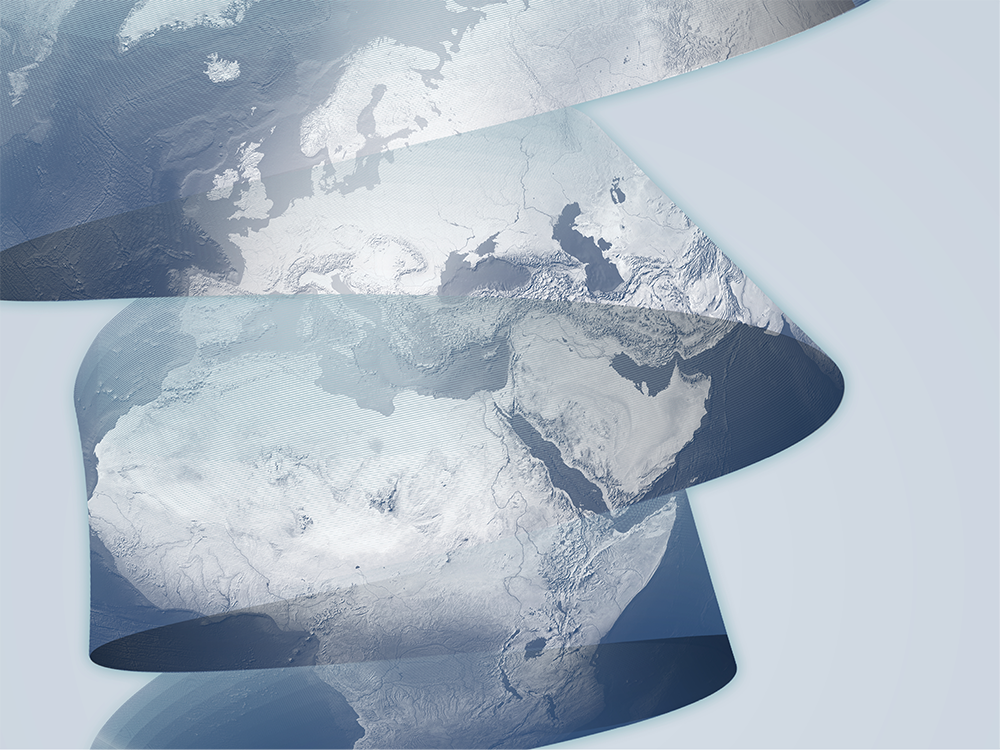 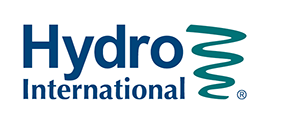 Vortex Flow Control
Optimizing Storage Efficiency
Underground Stormwater Storage and Treatment Workshop
Phillip Taylor
Stormwater Solutions Specialist
Hydro International 
03/04/2014
Sizing Assumption
Site size 1 ac
Pre-development C = 0.34
Post Development C = 0.99
Rational Method
1” Rainfall 
60 minute duration
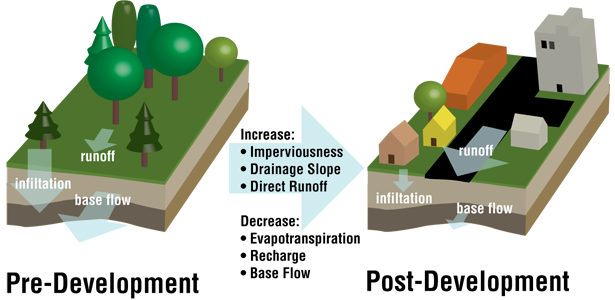 Pre-Development Condition
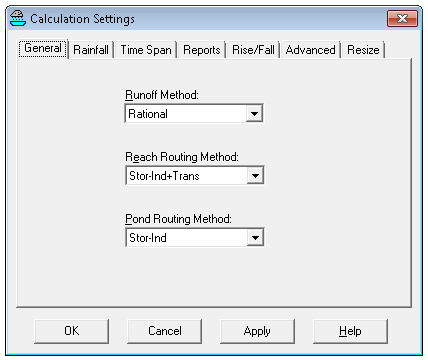 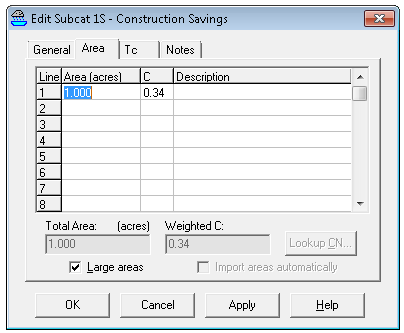 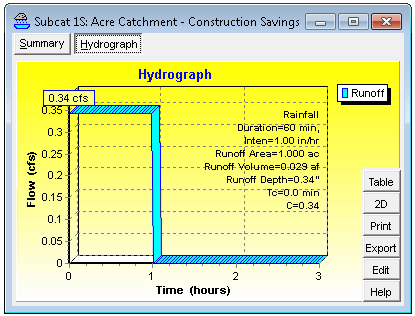 C = 0.34
Runoff Rate = 0.34 cfs
Post Development Condition
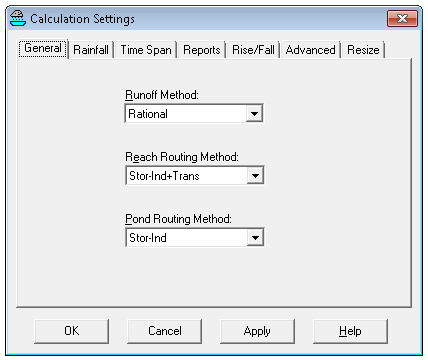 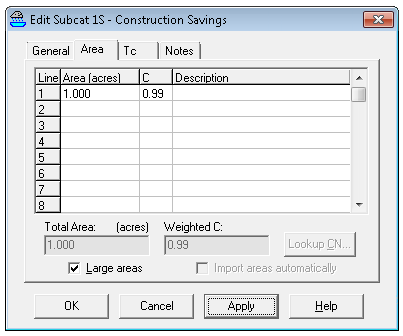 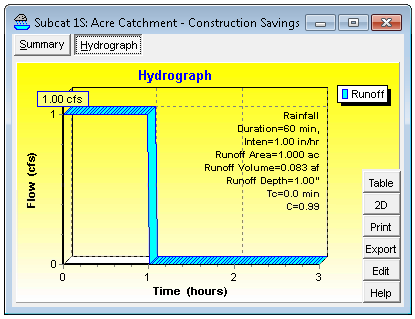 C = 0.99
Runoff Rate = 1.0 cfs
Outlet Control Condition
Must Attenuate 1 cfs inflow to 0.34 cfs outflow
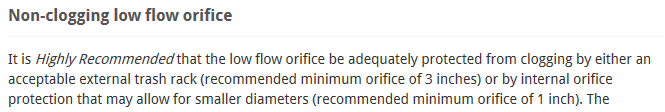 Require Underground Storage
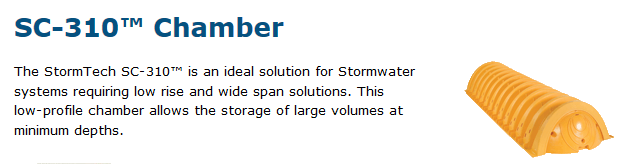 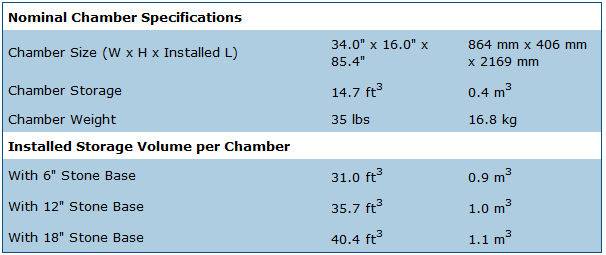 Three-inch Orifice Flow Control
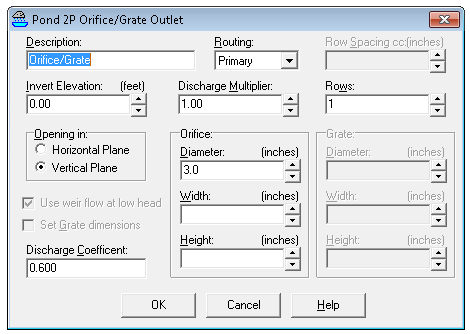 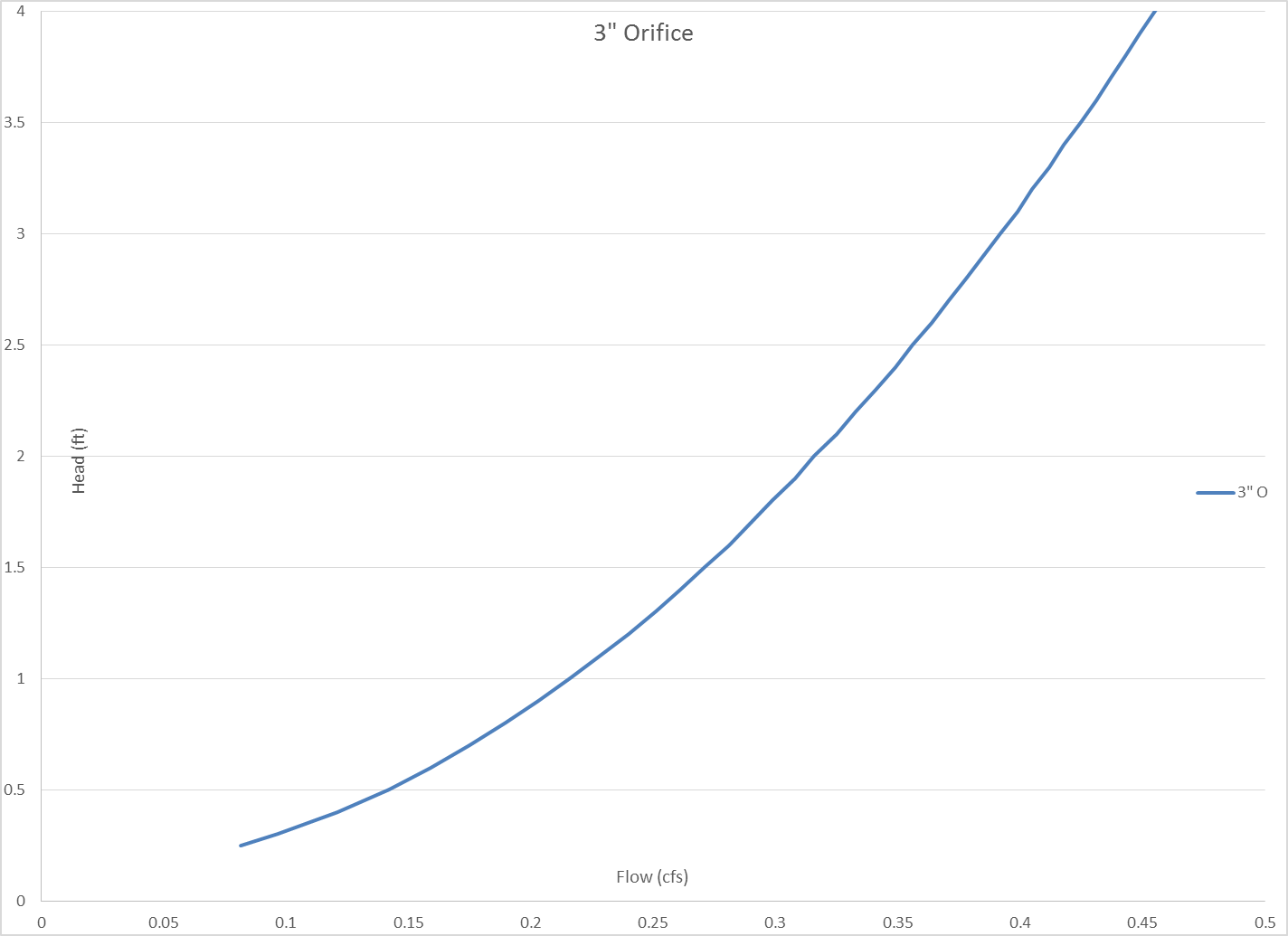 Size SC-310 Chamber Field (3” Outlet)
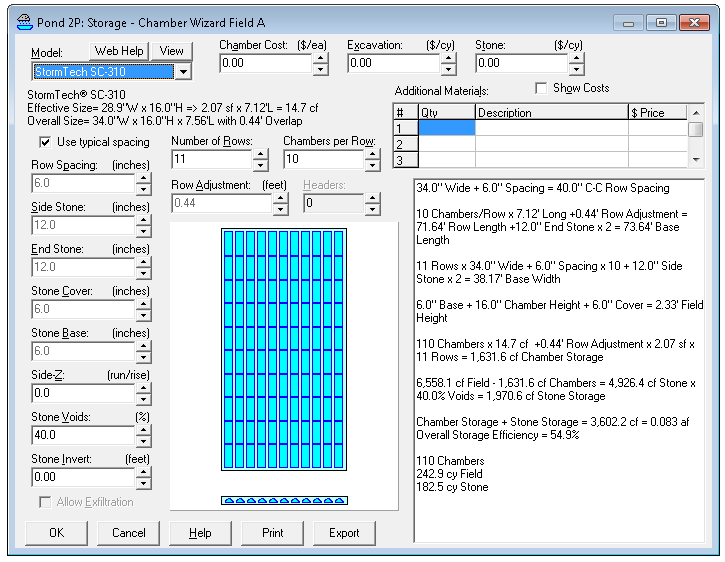 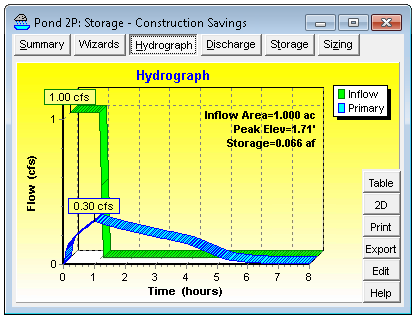 0.066 af / 0.084 af = 79% Efficient
Max Release Allow: 0.34 cfs
Re-size SC-310 for Efficiency (3” Outlet)
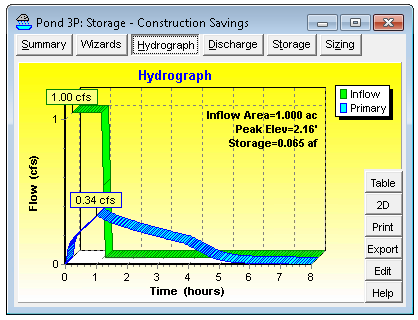 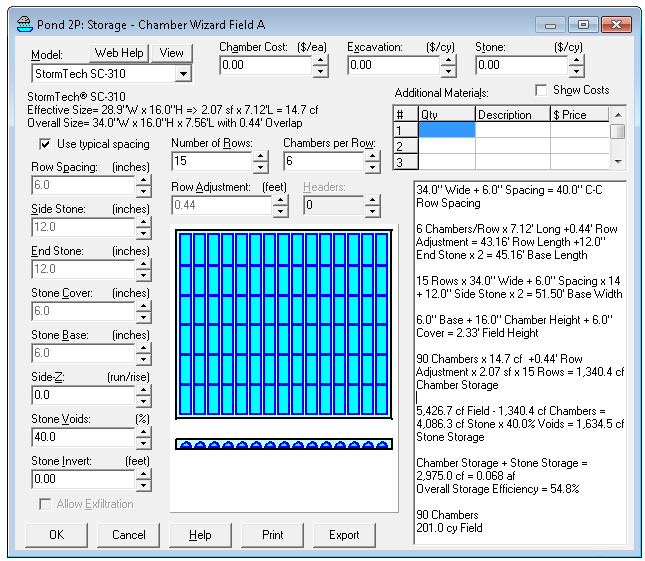 0.065 af / 0.068 af = 96% Efficient
Construction Summary
SC-310 Chambers sized for max efficiency
Deeper Storage SC-740 Chambers
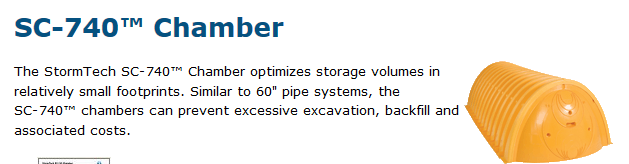 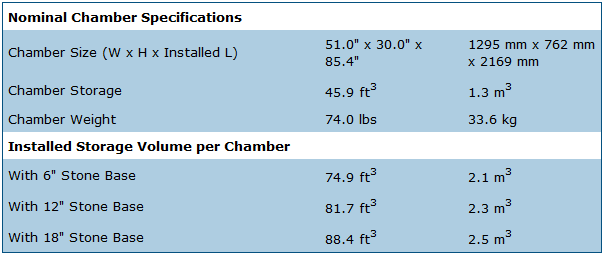 SC 740 with 2.8” Outlet
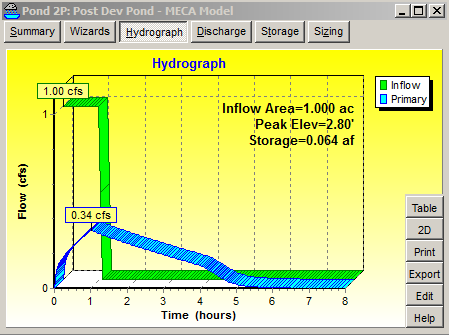 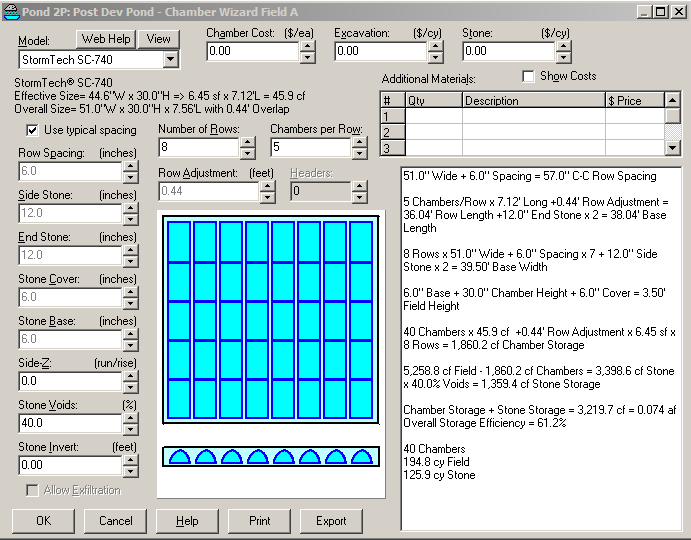 0.064 af / 0.074 af = 87% Efficient
Construction Savings
Hydro 5” Reg-U-Flo Valve
“S” Type
“C” Type
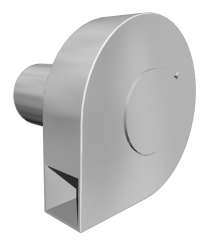 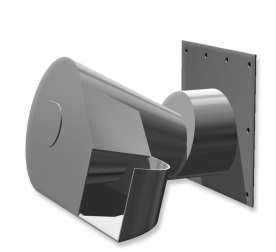 Flow control for stormwater detention
Catch basin inlet flow control
Erosion control and energy dissipation
Aeration of stormwater storage discharges
Pre-development hydrograph matching
[Speaker Notes: Purpose of Slide:

To explain the valve types.

Key Points:

 “S” Type or snail shell type are used where a wet sump is wanted but can be mounted both horizontally or vertically.
 “C” Type are flush invert and are used mainly in dry basin or flood control situations. 

Information:]
Different Discharge Curve
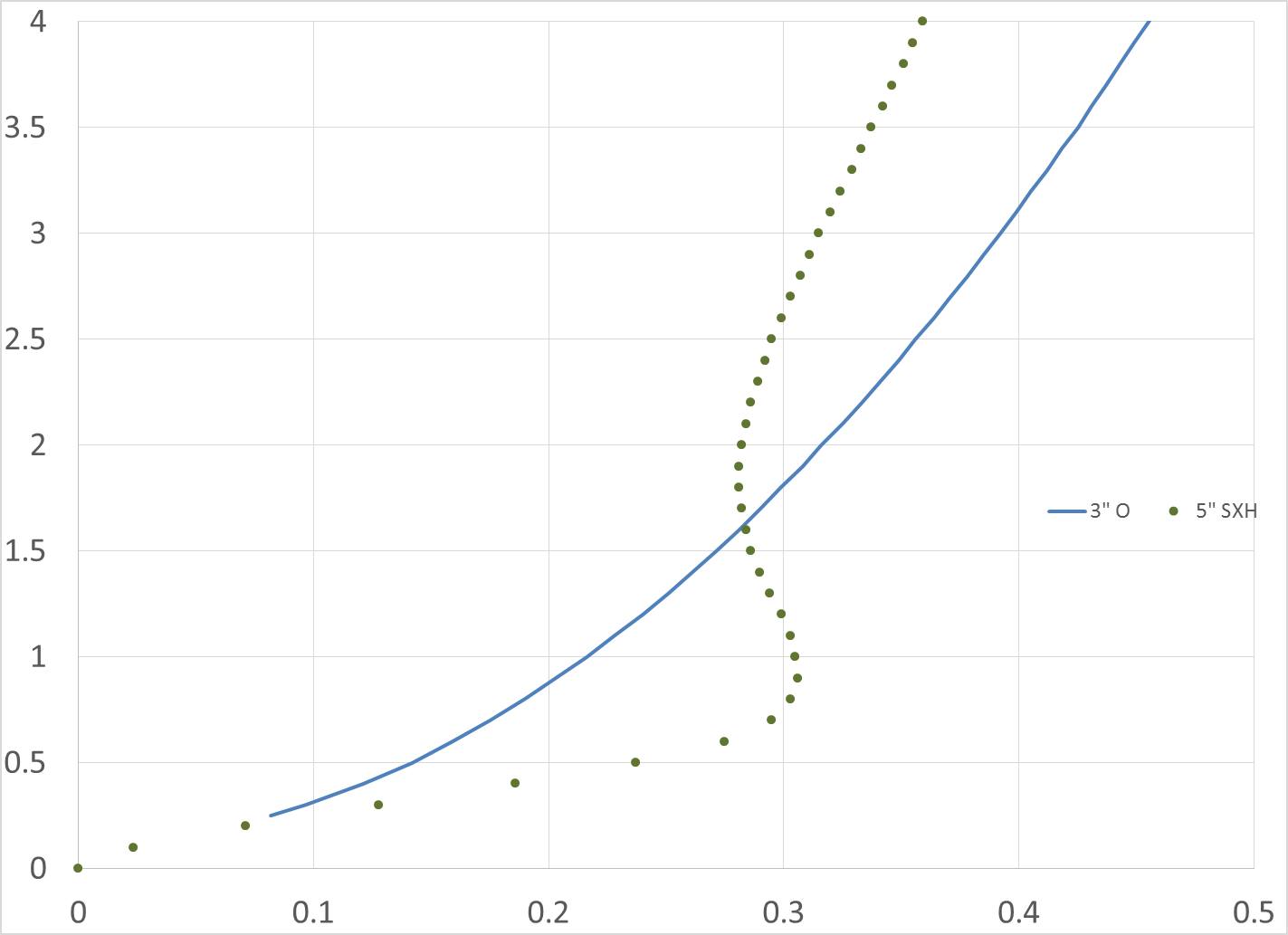 Head (ft)
Flow (cfs)
5-inch RUF Valve and SC-740
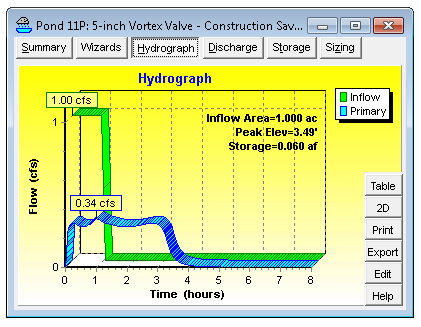 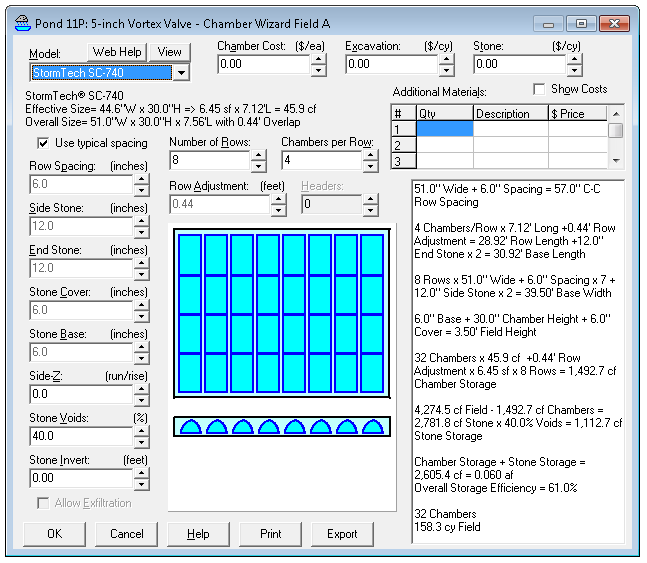 100% Efficient!
Construction Savings
Reg-U-Flo® Optimum
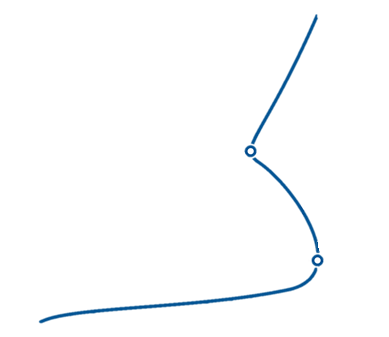 Head
Kick-Flo®
Flush FloTM
Flow